CHÀO MỪNG CÁC EM ĐẾN VỚI TIẾT HỌC NGÀY HÔM NAY!
CHƯƠNG VI: HÀM SỐ, ĐỒ THỊ VÀ ỨNG DỤNG
BÀI 18: PHƯƠNG TRÌNH QUY VỀ PHƯƠNG TRÌNH BẬC HAI
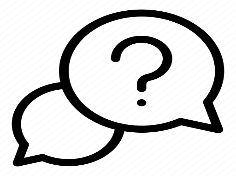 HĐ 1:
Cho phương trình
a) Bình phương hai vế phương trình để khử căn và giải phương trình nhận được. 
b) Thử lai các giá trị x tìm được ở câu a có thỏa mãn phương trình đã cho hay không?
Giải
Ví dụ 1 (SGK – tr25)
Giải
02
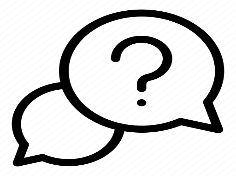 HĐ 2:
Giải
Hướng dẫn 
Ta mô hình hóa bài toán như trong Hình 6.20: Trạm hải đăng ở vị trí A; bến Bính ở B và thôn Hoành ở C.
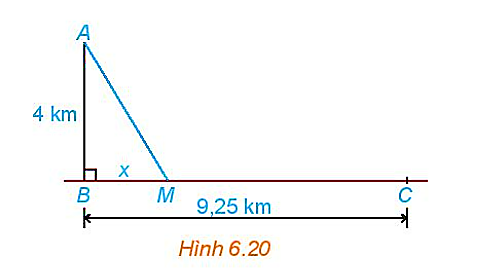 Giải phương trình này sẽ tìm được vị trí hai người dự định gặp nhau.
Giải
Vậy vị trí 2 người hẹn gặp cách bến Bính 3 km.
LUYỆN TẬP
Bài 6.20
Giải
Bài 6.22
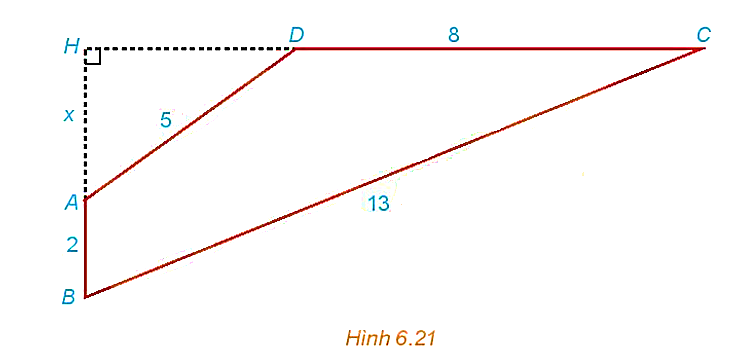 CẢM ƠN CÁC EM ĐÃ CHÚ Ý LẮNG NGHE BÀI GIẢNG!